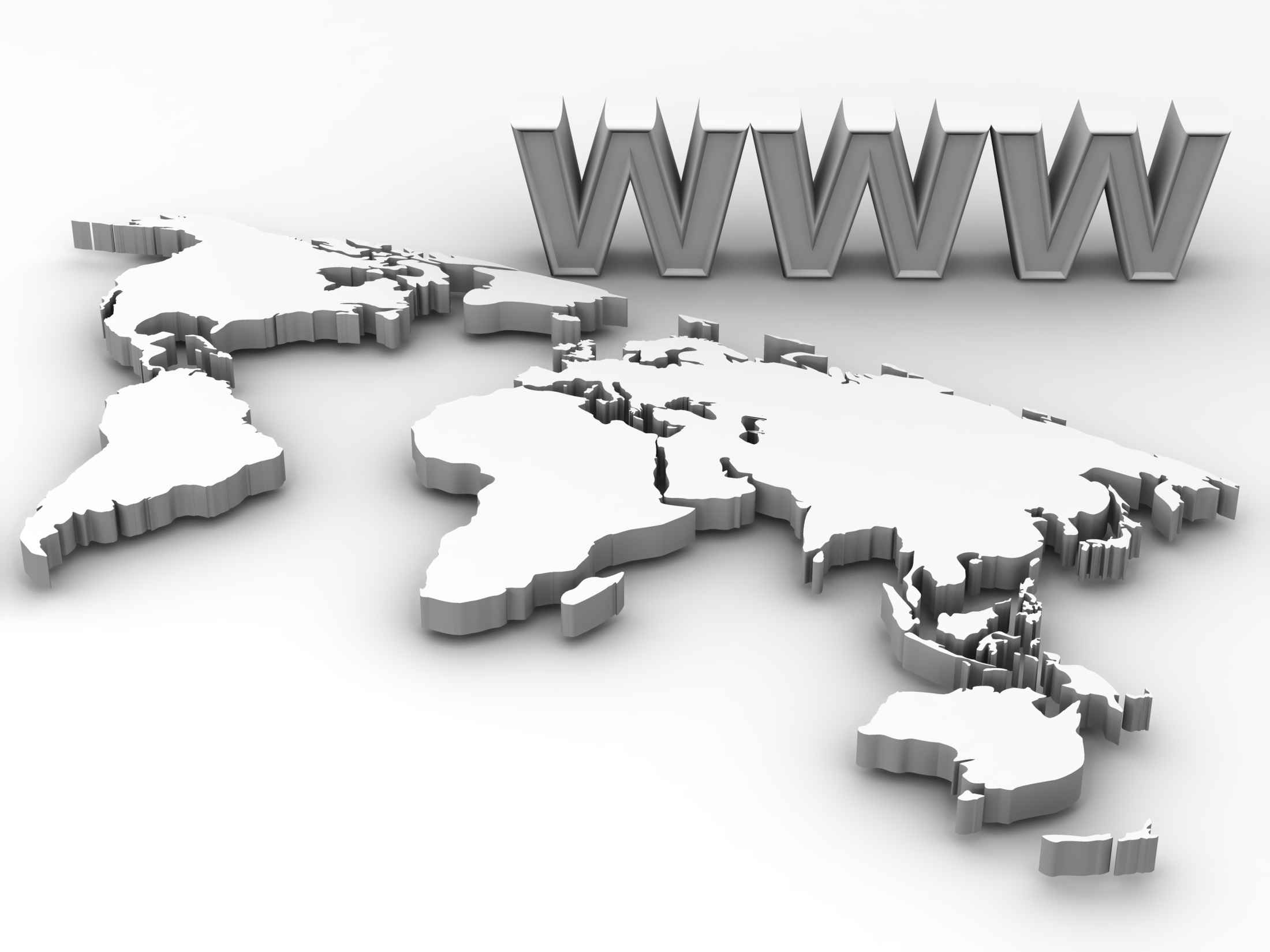 Ausgewählte Ressourcen 
für den Fortgeschrittenen-DaF-Unterricht
Your Logo
Ausgewählte Ressourcen für den Fortgeschrittenen-DaF-Unterricht
für den Fortgeschrittenen-DaF-Unterricht
Deutsche Welle
http://www.dw.de
1
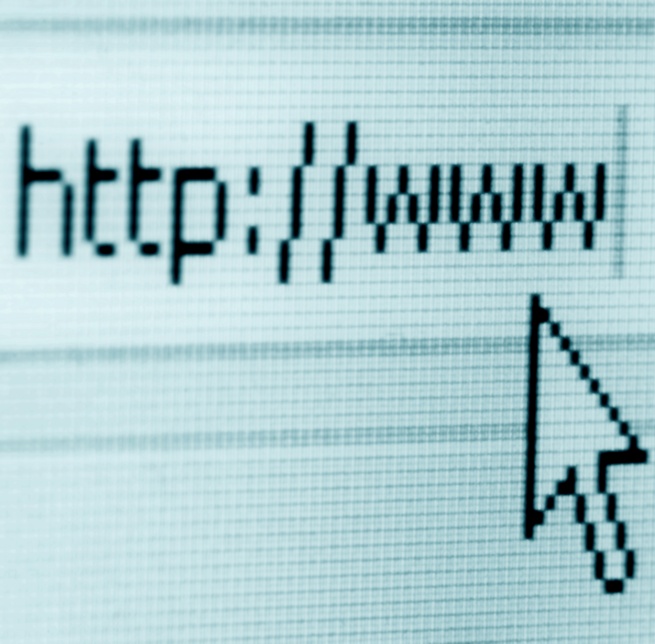 Bundeszentrale für politische Bildung
http://www.bpb.de/publikationen
2
Bundeszentrale für politische Bildung-2
http://www.bpb.de/publikationen/1KT08V,0,Perlen_im_Netz
3
4
Magazin über Deutschland
http://www.magazin-deutschland.de
5
Magazin für politische Bildung
http://www.fluter.de
6
Alltag in Deutschland
http://www.kaleidos.de
7
Online-Journal zur allgemeinen Weiterbildung http://www.lerncafe.de